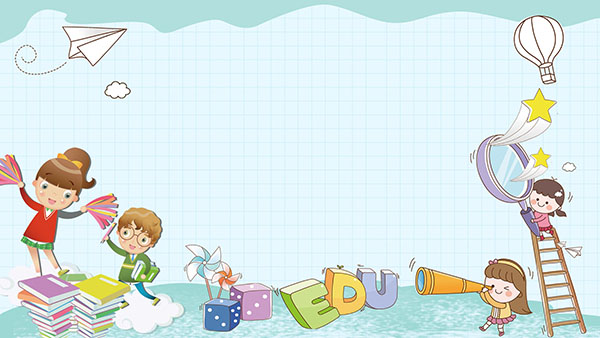 Chào mừng các con đến với 
trò chơi
BẮT ĐẦU
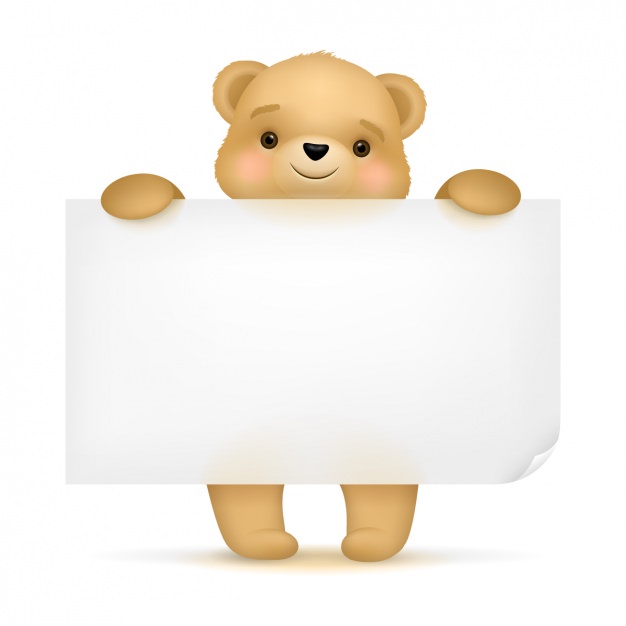 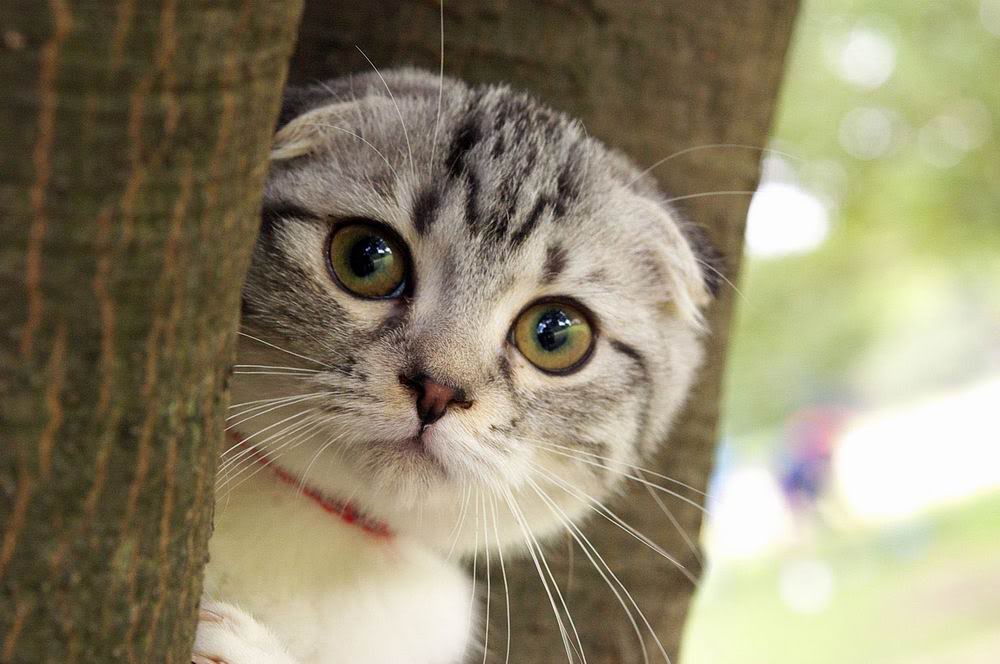 1
2
Ô CỬA BÍ MẬT
3
4
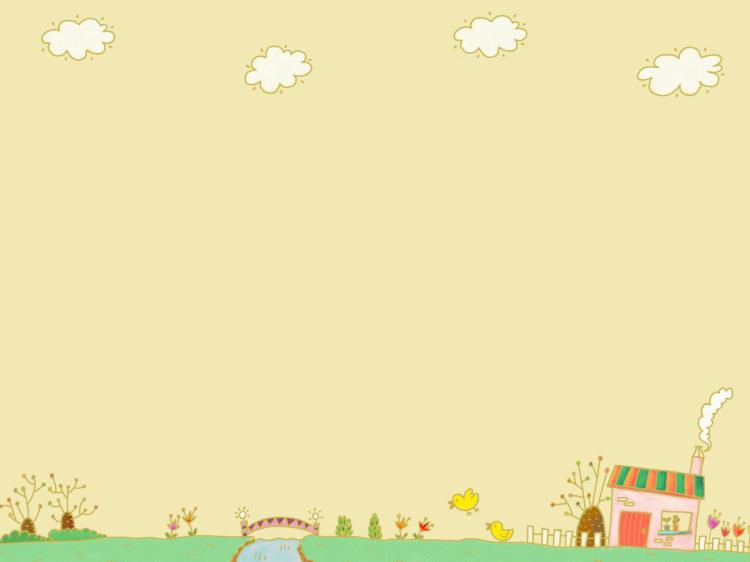 CÂU 1 :
CON GÌ CÓ 4 CHÂN ?
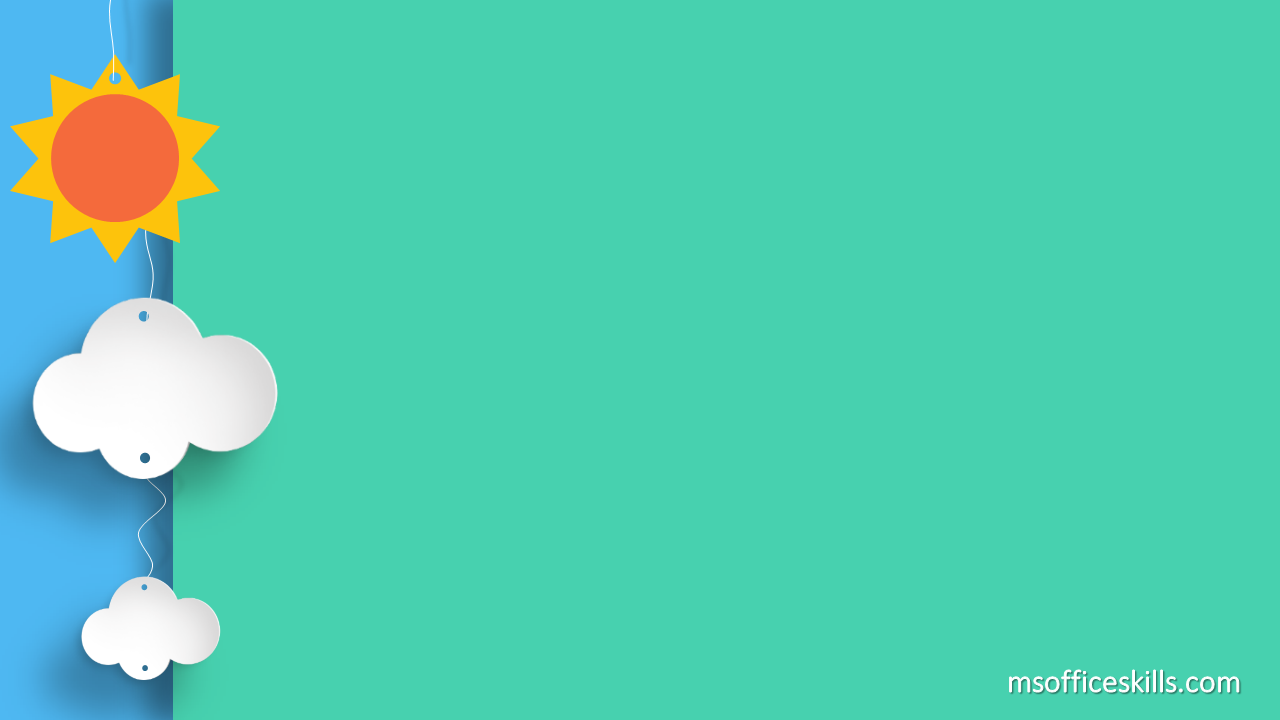 CÂU 2 :
CON GÌ NUÔI TRONG GIA ĐÌNH ?
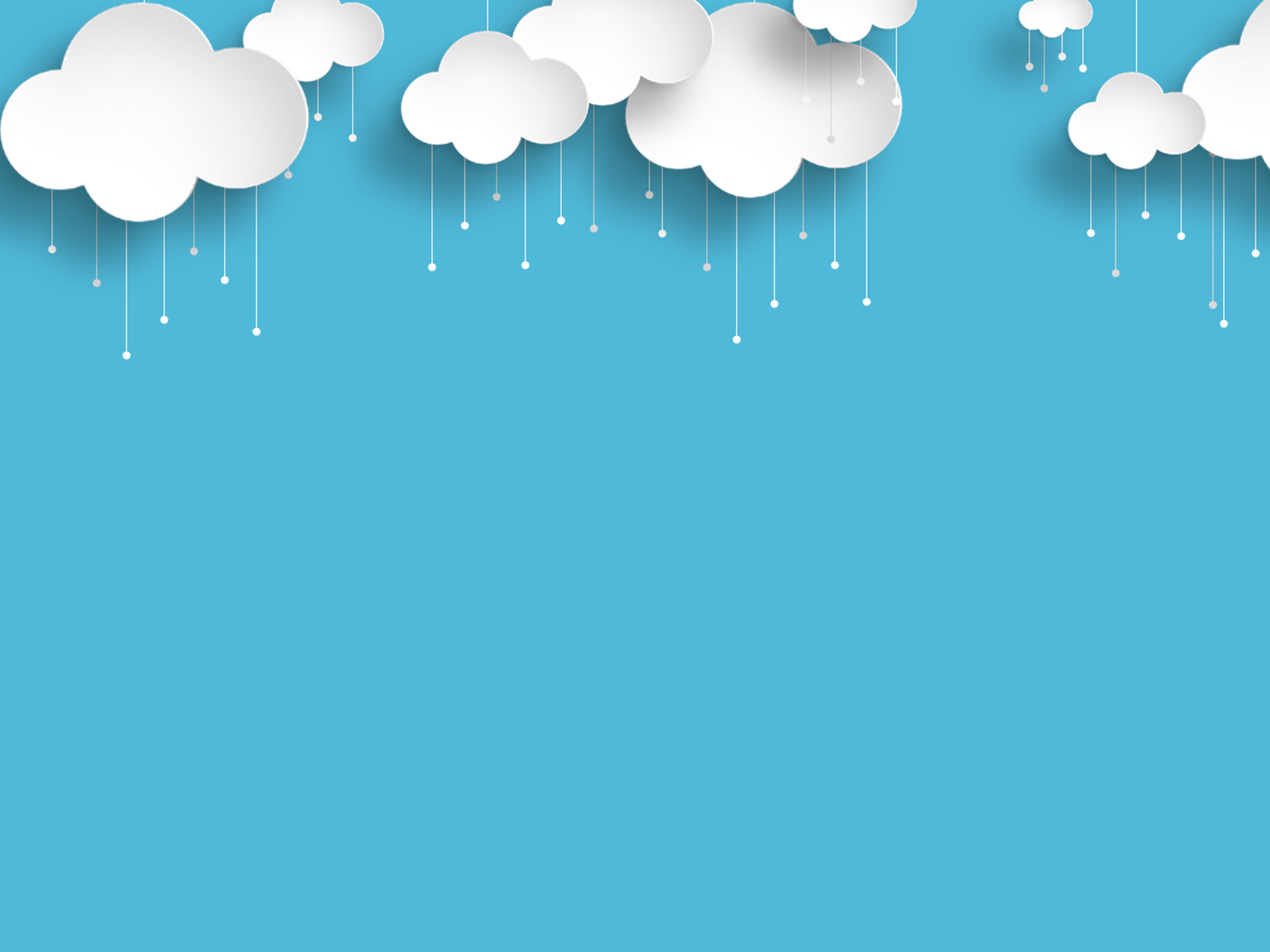 CÂU 3 :
CON GÌ THÍCH LEO TRÈO ?
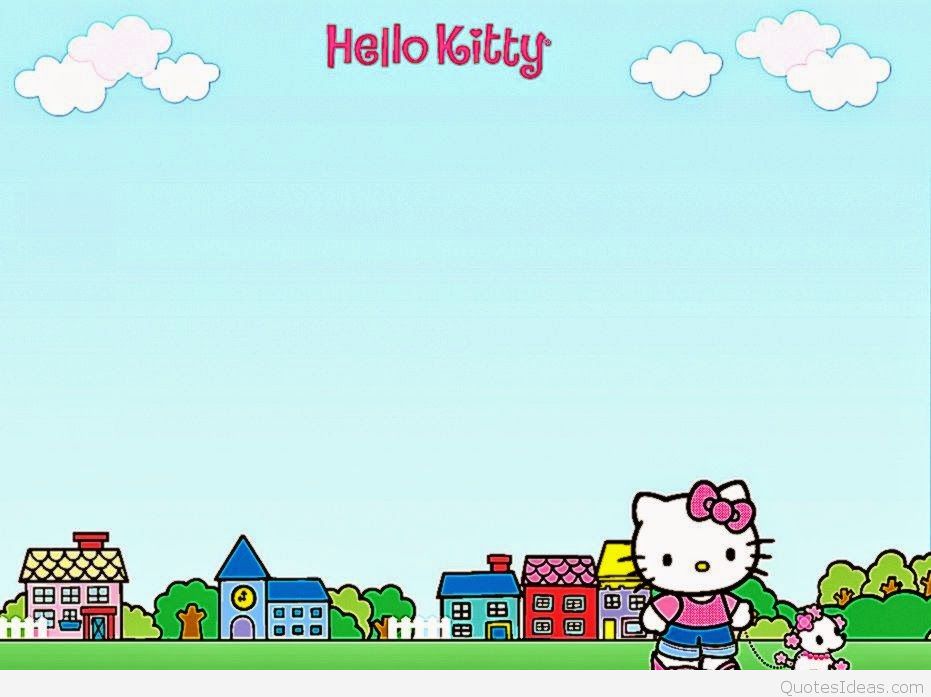 CÂU 4 :
CON GÌ THÍCH BẮT CHUỘT ?